أوراق عمل وحدة

(تصنيع  المنِتجات اليدوية )
الواجب
عمل صندوق يحتوي على الأدوات المستخدمة لصنع الفخار
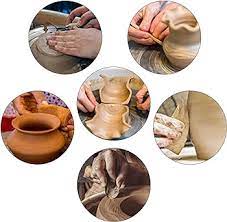